المحاضرة الرابعة
تحليل البيئة الخارجية والداخلية للمؤسسة
إن عملية التحليل البيئي والتي تسمى أيضا بالتحليل الاستراتيجي هي عملية دمج مختلف خصائص المؤسسة ومحيطها 
و هو مجموعة العمليات التي تؤدي إلى دراسة المحيط الداخلي للمؤسسة ومعرفة نقاط القوة والضعف من جهة، ودراسة المحيط الخارجي ومعرفة الفرص والتهديدات من جهة أخرى، ثم استخراج البدائل الاستراتيجية المناسبة، وبعد ذلك اختيار الاستراتيجية المناسبة.
تعريف البيئة الخارجية :
أولا.   البيئة الخارجية العامة 
تحليل PESTEL
تحليل PESTEL هو أداة تحليل استراتيجي تسمح للشركة بتحديد وقياس العناصر التي من المحتمل أن تؤثر على نشاطها وتطورها حيث أنه من الضروري دراسة عناصر التأثير التي يخضع لها مختلف الفاعلين في السوق. هذه هي البيئة الكلية والتي تجمع 6 عناصر تشكل الكلمة التذكيرية PESTE (أو Pestel).هي عبارة عن  عوامل خارجية بالنسبة للشركة وليس لها سلطة عليها، مثلها مثل الشركات الأخرى.
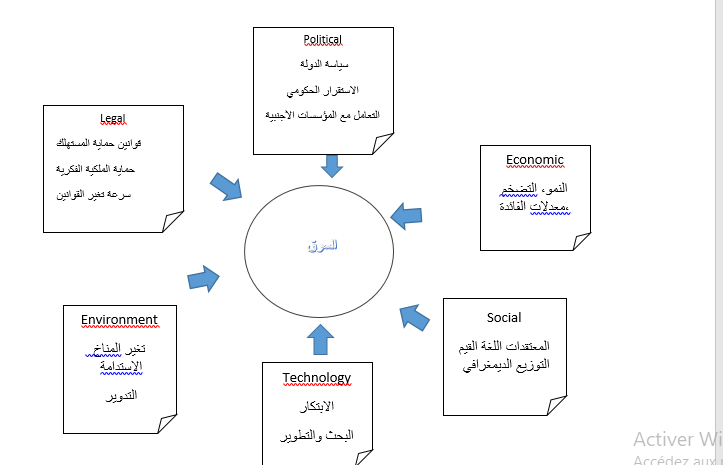 العامل السياسي
تتأثر الكثير من المؤسسات بعوامل سياسية، أو عوامل ذات دوافع سياسية. على سبيل المثال، سياسة الحكومة، أو عدم الاستقرار السياسي، أو الفساد، أو سياسة التجارة الخارجية، أو القيود التجارية
العامل الاقتصادي
يجب أن تؤخذ في الاعتبار الحالة الاقتصادية للبلد الذي يقع فيه السوق، لأن ذلك يؤثر على السوق المعني بشكل أو بآخر. ومن الضروري أيضًا أن نأخذ في الاعتبار معدل البطالة، وما إلى ذلك.
العامل الاجتماعي 
يتضمن ذلك دراسة عوامل قريبة من المستهلكين العوامل الديموغرافية والاجتماعية والثقافية: ما هي البنية الاجتماعية للمجتمع من حيث العمر، وحجم السكان، الجانب الديني ونسبة الرجال/ المرأة في المجتمع، الخ.
العامل التكنولوجي
تتكون دراسة العامل التكنولوجي من تحديد الابتكارات التكنولوجية التي يمكن أن تؤدي إلى خلق أسواق جديدة أو تعطيل الأسواق القائمة، إلى استبدال المنتجات الحالية بطرق جديدة للاستهلاك.
العامل البيئي
إن أهمية البيئة تتزايد في المجتمع. يتضمن ذلك مراعاة العوامل البيئية التي يمكن أن تؤثر على السوق.
العامل القانوني  
 فقد تؤثّر في المؤسسة كلٌ من قوانين المستهلك، وقوانين العمل، ومعايير السلامة. عند تقييم الجانب القانوني لتحليل (PESTLE)، يجب أن تسأل: كيف يمكن أن تؤثّر الأُطُر القانونية الحالية أو المستقبلية في قدرة مؤسستنا على العمل؟
يمكن استخدام تحليل PESTEL في مجموعة متنوعة من المواقف، بما في ذلك:
تحديد الاستراتيجية: يساعد هذا التحليل على فهم السياق الذي تعمل فيه الشركة، حتى تتمكن من مواءمة استراتيجيتها وفقًا لذلك
دخول سوق جديد: سواء كان سوقًا جغرافيًا جديدًا أو قطاعًا جديدًا من السوق، يمكن أن تساعد هذه الطريقة في تقييم الفرص والمخاطر المحتملة
تحليل مخاطر المشروع: يتيح لك تحديد وتقييم التهديدات الخارجية التي من المحتمل أن تؤثر على إكمال المشروع ونجاحه
إجراء تحليل SWOT: غالبًا ما يتم استخدام PESTEL جنبًا إلى جنب مع تحليل SWOT (نقاط القوة والضعف والفرص والتهديدات) لتقديم نظرة عامة على العوامل الداخلية والخارجية التي يمكن أن تؤثر على الأعمال التجارية